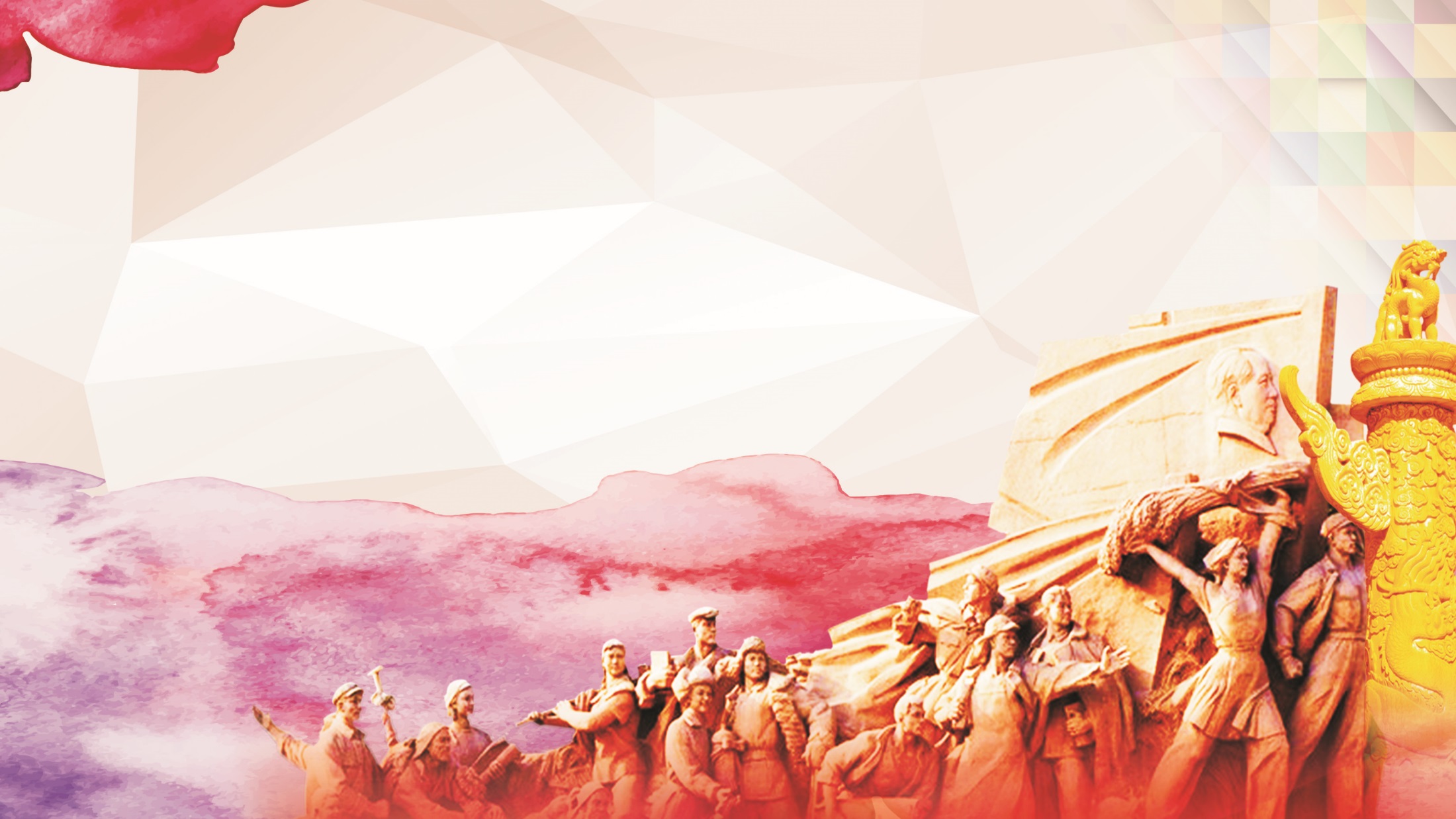 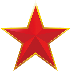 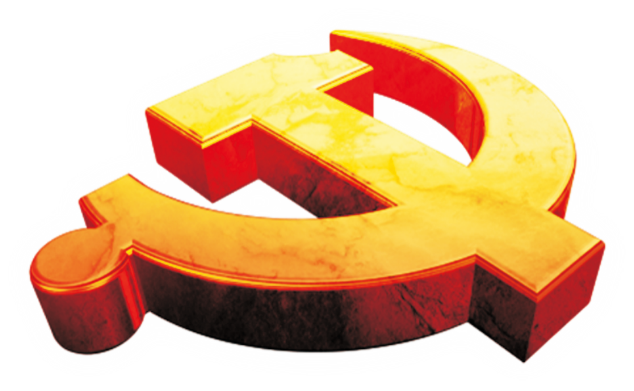 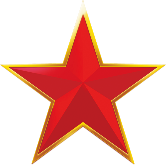 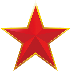 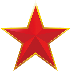 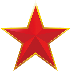 党务工作汇报PPT
xiazaii
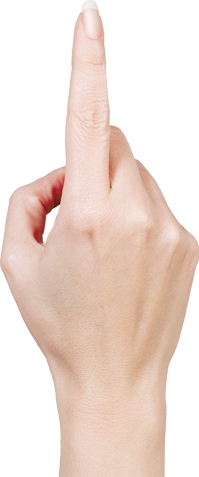 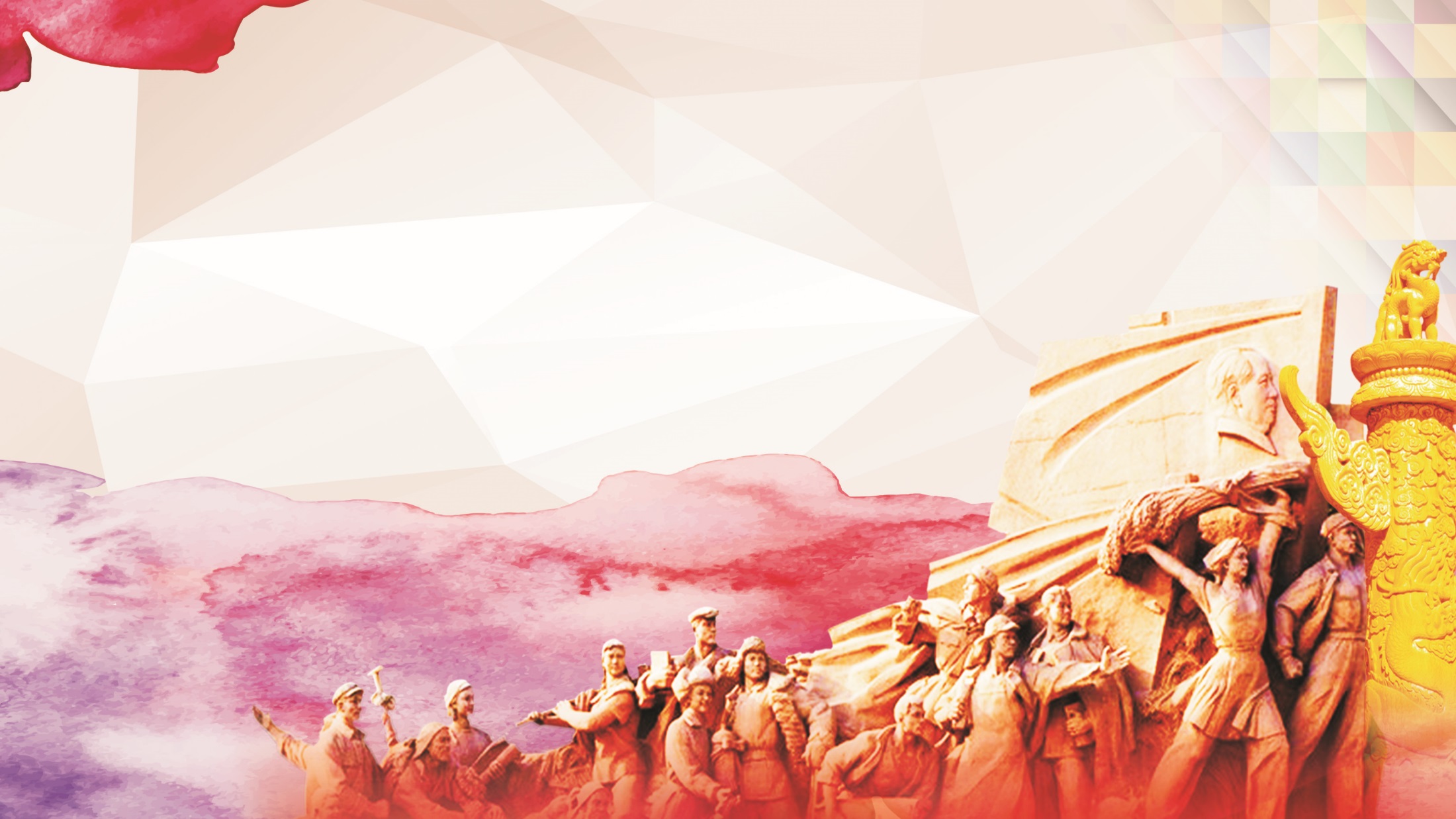 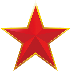 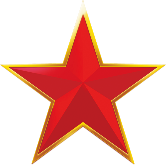 单击此处添加文字标题
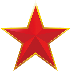 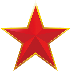 单击此处添加文字标题
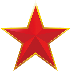 单击此处添加文字标题
01
02
03
04
单击此处添加文字标题
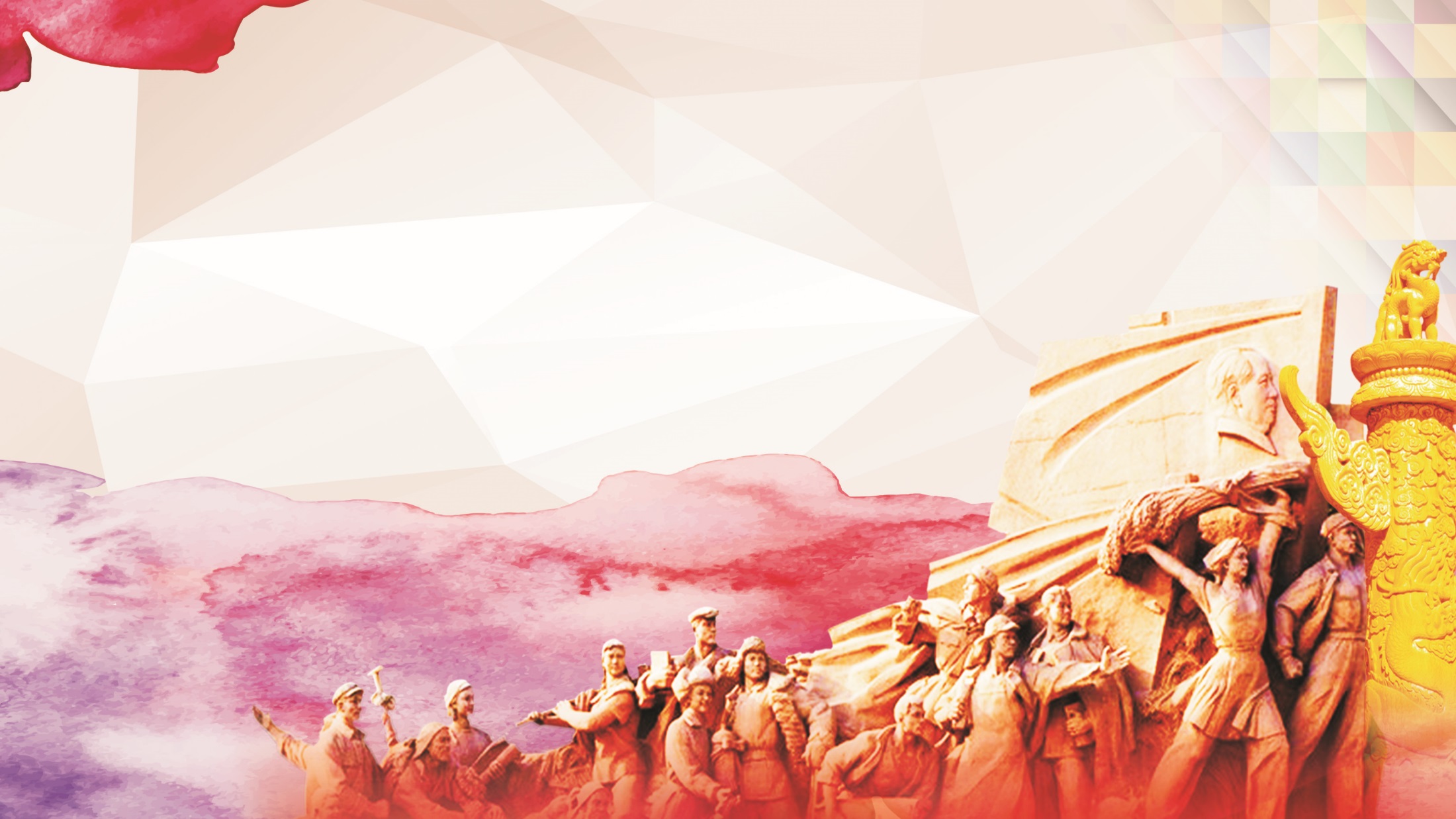 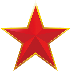 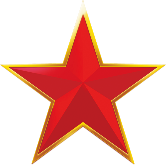 单击此处添加文字标题
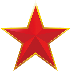 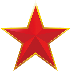 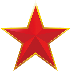 01
点击添加文字说明或复制文本黏贴自此内容要言简意赅
点击添加文字说明或复制文本黏贴自此内容要言简意赅
点击添加文字说明或复制文本黏贴自此内容要言简意赅
添加标题
添加标题
添加标题
第一项工作
第二项工作
第三项工作
您的内容打在这里或者通过复制您的文本黏贴自此。您的内容打在这里或者通过复制您的文本黏贴自此。您的内容打在这里或者通过复制您的文本黏贴自此您的内容打在这里或者通过复制您的文本黏贴自此。
01
添加标题
您的内容打在这里或者通过复制您的文本后，在此框中选择粘贴，并选择只保留文字。
添加标题
您的内容打在这里或者通过复制您的文本后，在此框中选择粘贴，并选择只保留文字。
02
添加标题
添加标题
03
您的内容打在这里或者通过复制您的文本后，在此框中选择粘贴，并选择只保留文字。
您的内容打在这里或者通过复制您的文本后，在此框中选择粘贴，并选择只保留文字。
04
单击添加详细文字说明，或复制文本黏贴自此右键只保留文字单击添加详细文字说明，或复制文本黏贴自此右键只保留文字
单击添加详细文字说明，或复制文本黏贴自此右键只保留文字单击添加详细文字说明，或复制文本黏贴自此右键只保留文字
添加标题
添加标题
单击添加详细文字说明，或复制文本黏贴自此右键只保留文字单击添加详细文字说明，或复制文本黏贴自此右键只保留文字
单击添加详细文字说明，或复制文本黏贴自此右键只保留文字单击添加详细文字说明，或复制文本黏贴自此右键只保留文字
添加标题
添加标题
01
02
03
04
添加标题
添加标题
添加标题
添加标题
OPTION
OPTION
OPTION
OPTION
点击添加文字说明或复制文本黏贴自此内容要言简意赅
点击添加文字说明或复制文本黏贴自此内容要言简意赅
点击添加文字说明或复制文本黏贴自此内容要言简意赅
点击添加文字说明或复制文本黏贴自此内容要言简意赅
添加标题
添加标题
添加标题
添加标题
添加标题
点击添加文字说明或复制文本黏贴自此内容要言简意赅
点击添加文字说明或复制文本黏贴自此内容要言简意赅
点击添加文字说明或复制文本黏贴自此内容要言简意赅
点击添加文字说明或复制文本黏贴自此内容要言简意赅
点击添加文字说明或复制文本黏贴自此内容要言简意赅
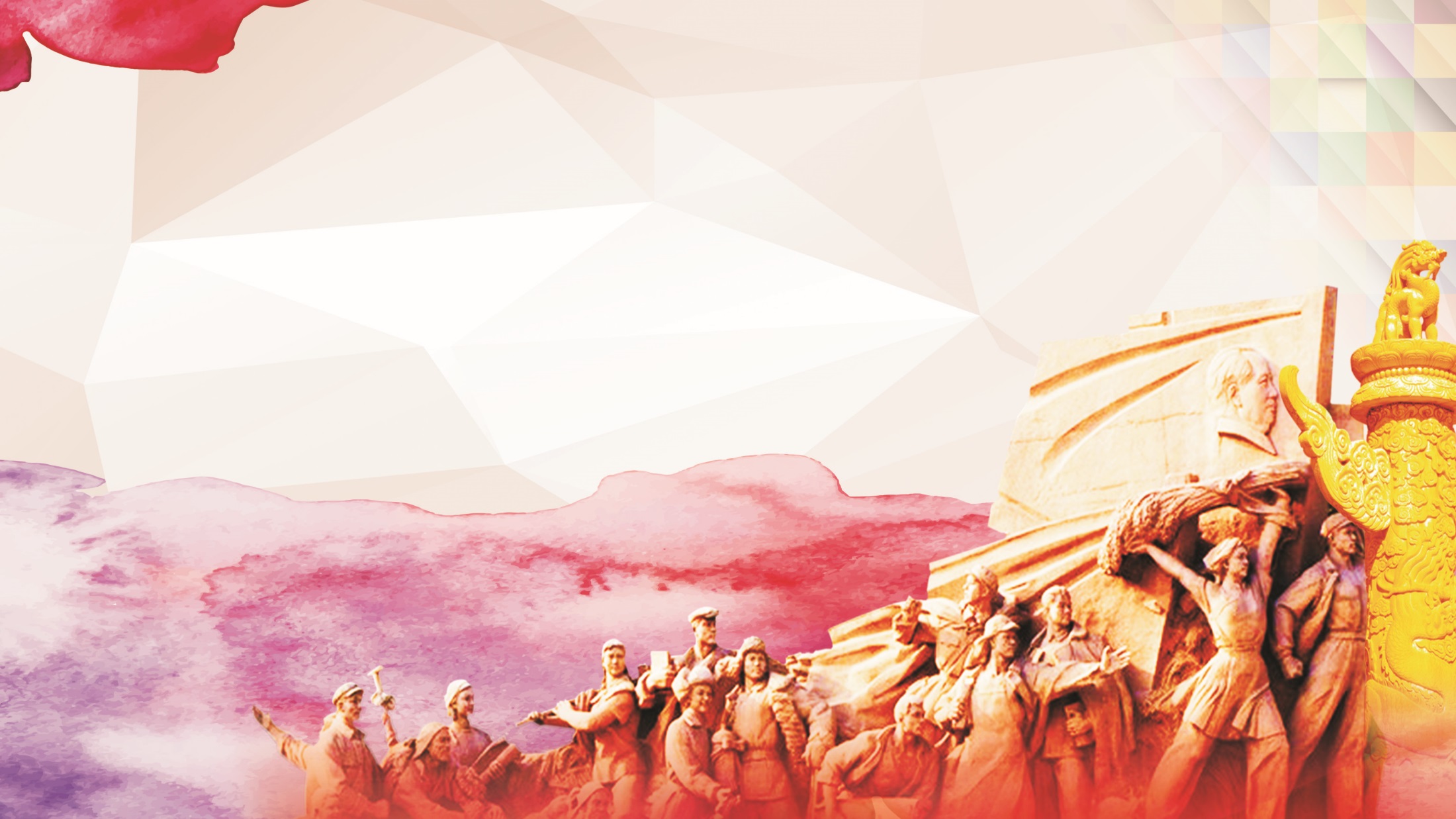 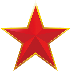 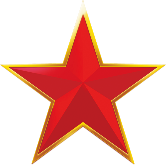 单击此处添加文字标题
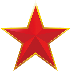 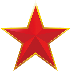 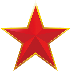 02
添加标题
添加标题
添加标题
添加标题
点击添加文字说明或复制文本黏贴自此内容要言简意赅
点击添加文字说明或复制文本黏贴自此内容要言简意赅
点击添加文字说明或复制文本黏贴自此内容要言简意赅
点击添加文字说明或复制文本黏贴自此内容要言简意赅
01
点击添加文字说明详情介绍点击添加文字说明详情介绍

点击添加文字说明详情介绍点击添加文字说明详情介绍点击添加文字说明详情介绍点击添加文字说明详情介绍

点击添加文字说明详情介绍点击添加文字说明详情介绍
点击添加文字说明详情介绍点击添加文字说明详情介绍
添加标题
02
点击添加文字说明详情介绍点击添加文字说明详情介绍
添加标题
点击添加文字说明详情介绍点击添加文字说明详情介绍
03
添加标题
点击添加文字说明详情介绍点击添加文字说明详情介绍
04
添加标题
点击添加标题
单击添加详细文字说明，或复制文本黏贴自此右键只保留文字单击添加详细文字说明，或复制文本黏贴自此右键只保留文字单击添加详细文字说明，或复制文本黏贴自此右键只保留文字单击添加详细文字说明，或复制文本黏贴自此右键只保留文字
点击添加文字说明详情介绍点击添加文字说明详情介绍点击添加文字说明详情介绍
点击添加文字说明详情介绍点击添加文字说明详情介绍点击添加文字说明详情介绍
添加文本Work Experience
添加文本
Work Experience
添加标题
添加标题
添加标题
添加标题
点击添加文字说明详情介绍点击添加文字说明详情介绍点击添加文字说明详情介绍
点击添加文字说明详情介绍点击添加文字说明详情介绍点击添加文字说明详情介绍
添加标题
添加标题
添加标题
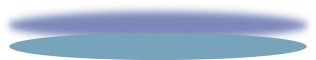 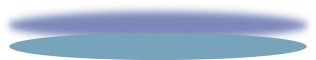 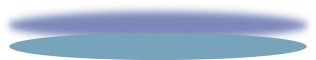 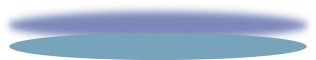 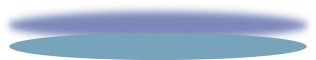 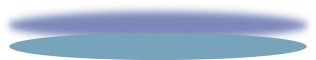 点击添加文字说明或复制文本黏贴自此内容要言简意赅
点击添加文字说明或复制文本黏贴自此内容要言简意赅
点击添加文字说明或复制文本黏贴自此内容要言简意赅
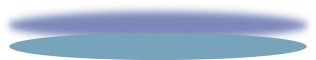 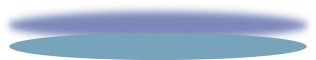 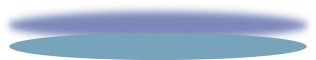 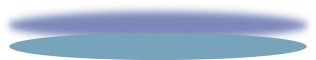 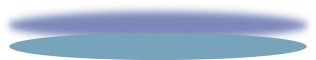 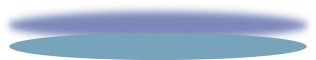 01
02
03
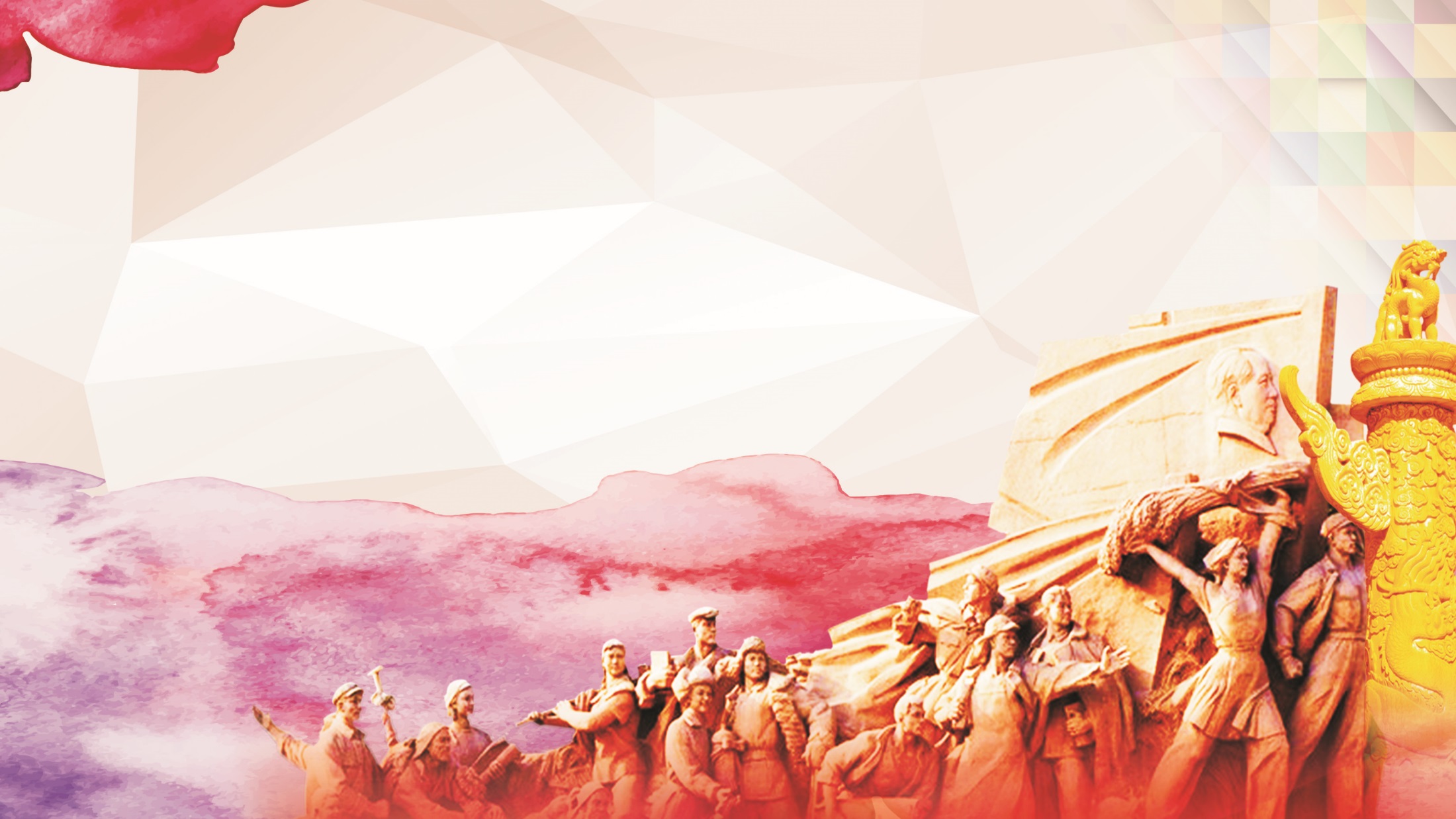 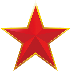 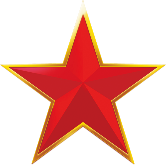 单击此处添加文字标题
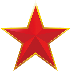 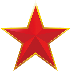 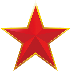 03
03
添加标题
单击添加详细文字说明，或复制文本黏贴自此右键只保留文字
04
添加标题
单击添加详细文字说明，或复制文本黏贴自此右键只保留文字
01
添加标题
单击添加详细文字说明，或复制文本黏贴自此右键只保留文字
02
添加标题
单击添加详细文字说明，或复制文本黏贴自此右键只保留文字
01
03
02
04
添加标题
添加标题
添加标题
添加标题
点击添加文字说明或复制文本黏贴自此内容要言简意赅
点击添加文字说明或复制文本黏贴自此内容要言简意赅
点击添加文字说明或复制文本黏贴自此内容要言简意赅
点击添加文字说明或复制文本黏贴自此内容要言简意赅
OPTION
OPTION
OPTION
OPTION
添加文本Work Experience
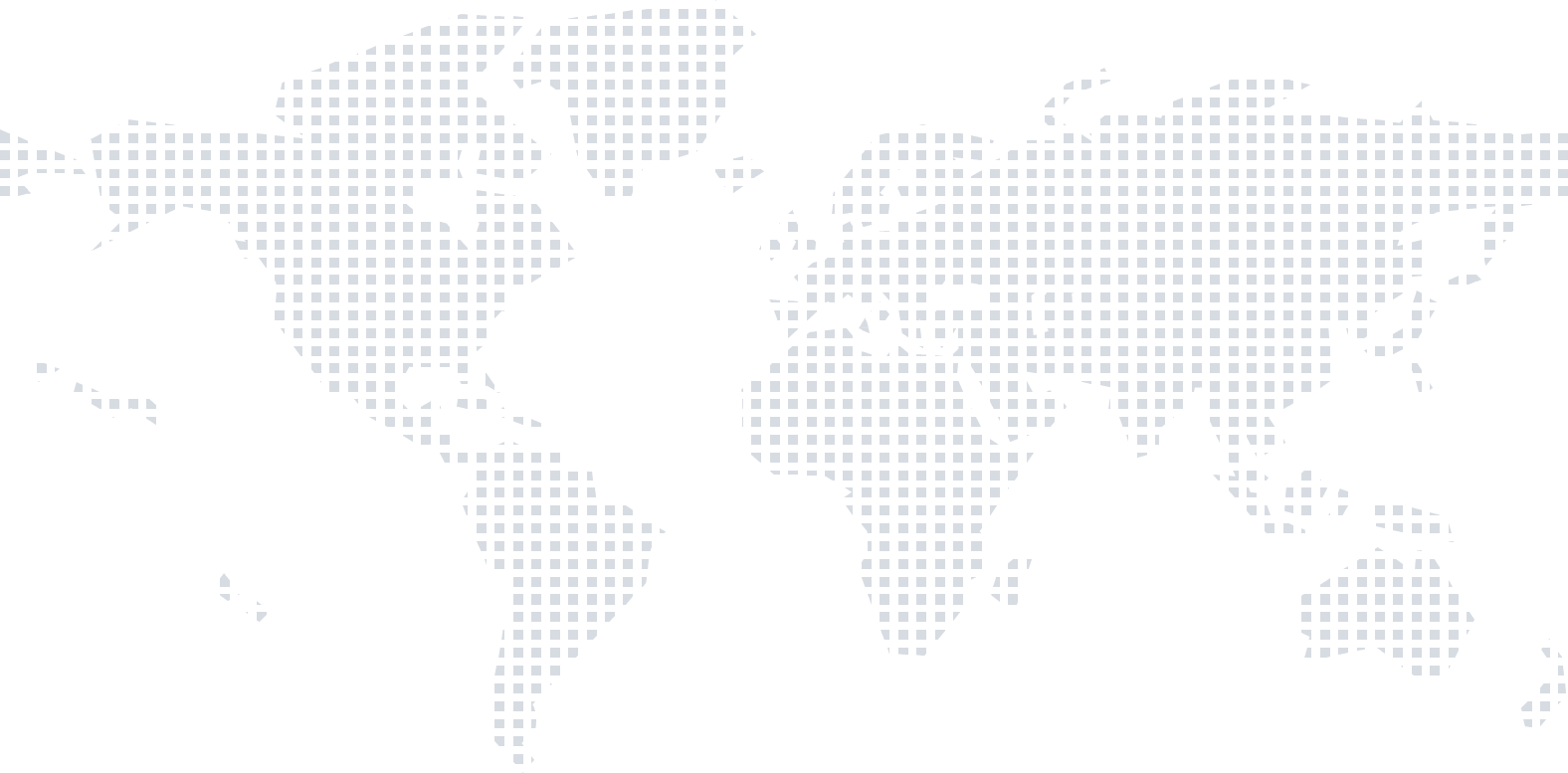 01
02
03
04
05
添加标题
添加标题
添加标题
添加标题
添加标题
点击添加文字说明详情介绍点击添加文字说明详情介绍
点击添加文字说明详情介绍点击添加文字说明详情介绍
点击添加文字说明详情介绍点击添加文字说明详情介绍
点击添加文字说明详情介绍点击添加文字说明详情介绍
点击添加文字说明详情介绍点击添加文字说明详情介绍
STEP
STEP
STEP
STEP
STEP
单击添加详细文字说明，或复制文本黏贴自此右键只保留文字
年度工作概述
目 录
单击添加详细文字说明，或复制文本黏贴自此右键只保留文字
工作完成情况
Contents
单击添加详细文字说明，或复制文本黏贴自此右键只保留文字
成功项目展示
单击添加详细文字说明，或复制文本黏贴自此右键只保留文字
明年工作计划
50%
30%
80%
100%
添加标题
添加标题
添加标题
添加标题
点击添加文字说明详情介绍点击添加文字说明详情介绍
点击添加文字说明详情介绍点击添加文字说明详情介绍
点击添加文字说明详情介绍点击添加文字说明详情介绍
点击添加文字说明详情介绍点击添加文字说明详情介绍
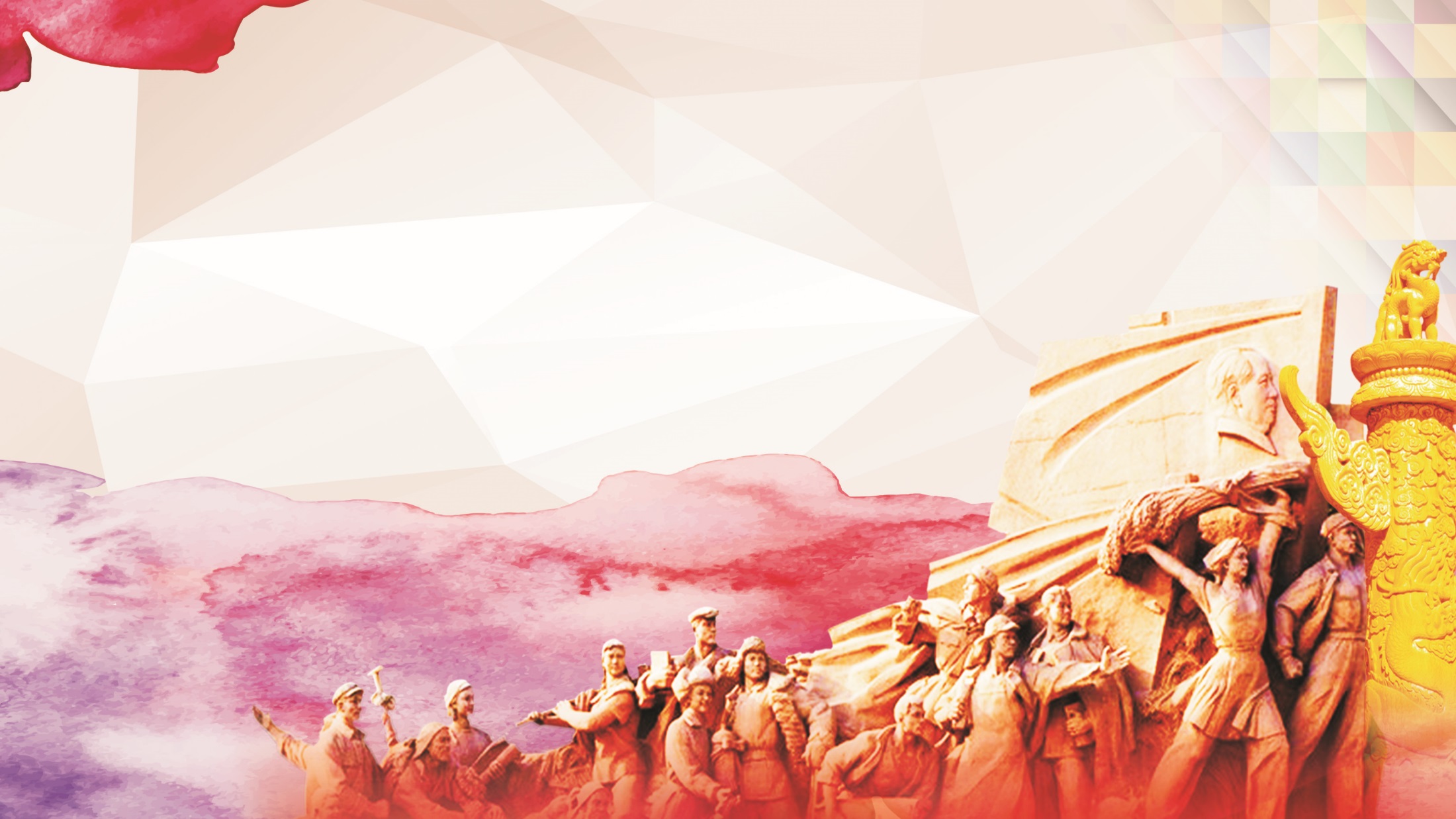 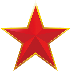 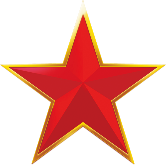 单击此处添加文字标题
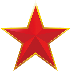 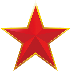 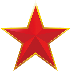 04
添加标题
添加标题
添加标题
添加标题
您的内容打在这里，或者通过您的内容打在这里，或者您的内容打在这里，
您的内容打在这里，或者通过您的内容打在这里，或者您的内容打在这里，
您的内容打在这里，或者通过您的内容打在这里，或者您的内容打在这里，
您的内容打在这里，或者通过您的内容打在这里，或者您的内容打在这里，
第一步
第二步
第四步
第三步
01
03
添加标题
添加标题
您的内容打在这里或者通过复制您的文本后，在此框中选择粘贴，并选择只保留文字。
您的内容打在这里或者通过复制您的文本后，在此框中选择粘贴，并选择只保留文字。
02
04
添加标题
添加标题
您的内容打在这里或者通过复制您的文本后，在此框中选择粘贴，并选择只保留文字。
您的内容打在这里或者通过复制您的文本后，在此框中选择粘贴，并选择只保留文字。
添加标题
添加标题
单击添加详细文字说明，或复制文本黏贴自此右键只保留文字单击添加详细文字说明，或复制文本黏贴自此右键只保留文字
单击添加详细文字说明，或复制文本黏贴自此右键只保留文字单击添加详细文字说明，或复制文本黏贴自此右键只保留文字
04
02
03
01
添加标题
添加标题
单击添加详细文字说明，或复制文本黏贴自此右键只保留文字单击添加详细文字说明，或复制文本黏贴自此右键只保留文字
单击添加详细文字说明，或复制文本黏贴自此右键只保留文字单击添加详细文字说明，或复制文本黏贴自此右键只保留文字
添加标题
添加标题
95%
单击添加详细文字说明，或复制文本黏贴自此右键只保留文字单击添加详细文字说明，或复制文本黏贴自此右键只保留文字
单击添加详细文字说明，或复制文本黏贴自此右键只保留文字单击添加详细文字说明，或复制文本黏贴自此右键只保留文字
77%
添加标题
添加标题
单击添加详细文字说明，或复制文本黏贴自此右键只保留文字单击添加详细文字说明，或复制文本黏贴自此右键只保留文字
36%
56%
添加标题
添加标题
添加标题
添加标题
点击添加文字说明或复制文本黏贴自此内容要言简意赅
点击添加文字说明或复制文本黏贴自此内容要言简意赅
点击添加文字说明或复制文本黏贴自此内容要言简意赅
点击添加文字说明或复制文本黏贴自此内容要言简意赅
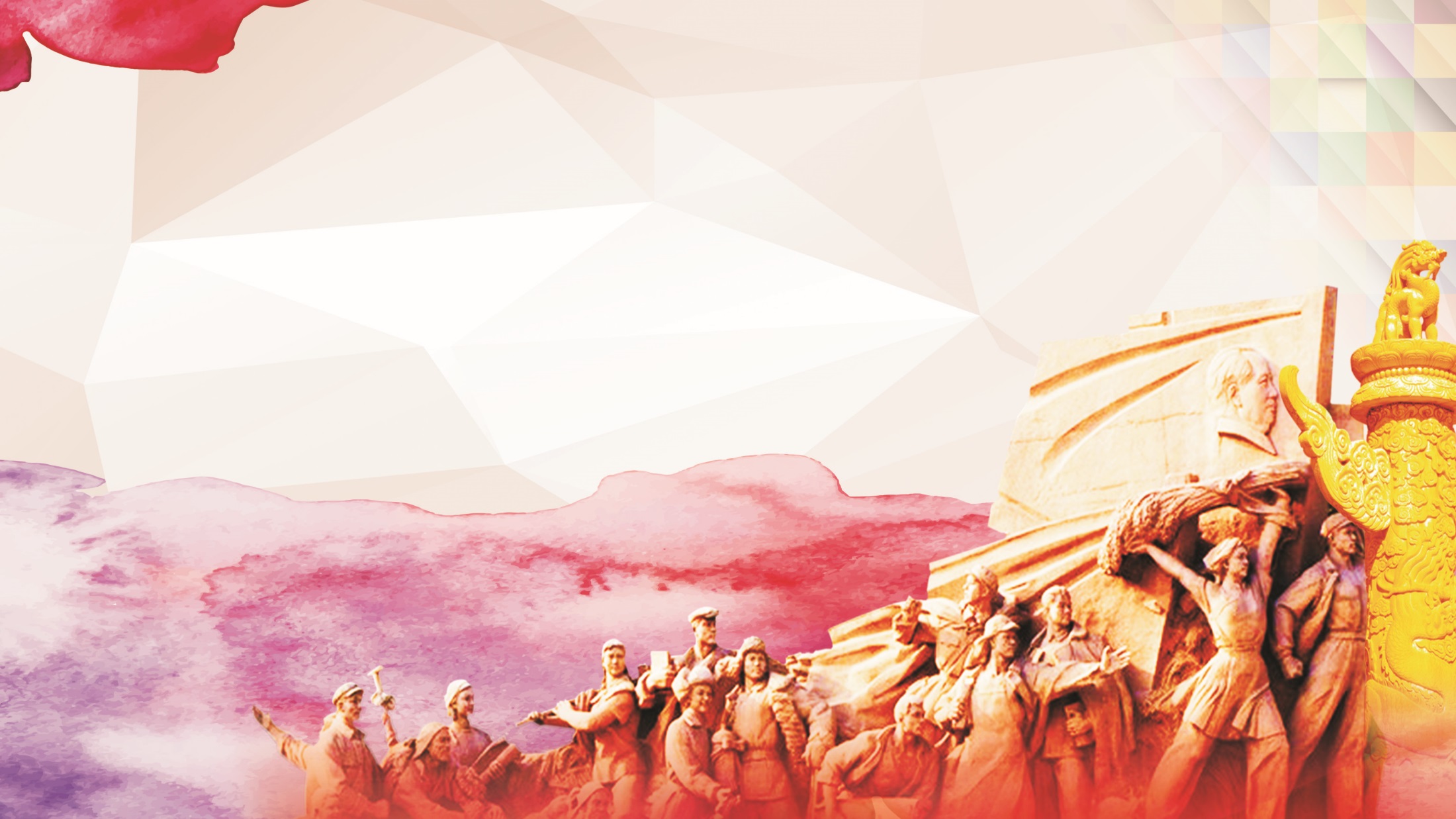 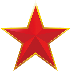 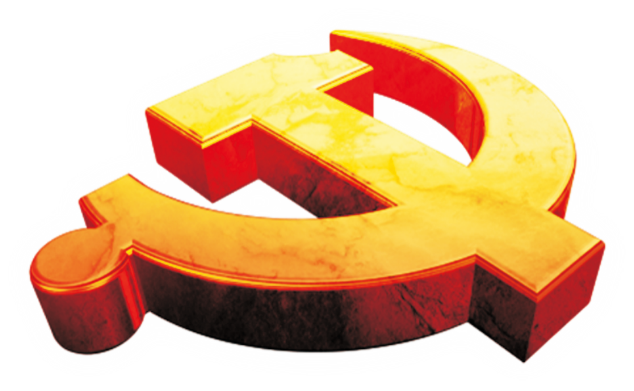 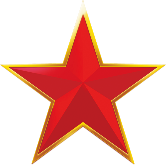 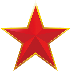 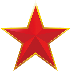 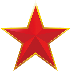 感谢观看 THANKS
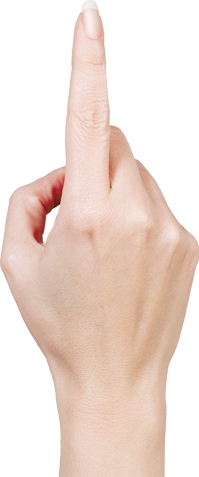